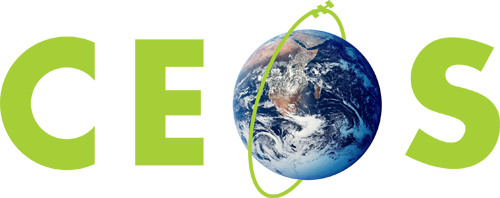 Committee on Earth Observation Satellites
Japan’s Contribution on GHG announced at COP-22 Side Event
Shizu Yabe (JAXA)
SIT-32 Side Meeting
CEOS Strategic Implementation Team
ESA Headquarters, Paris, France
25th April 2017
Overview of the Side Event
Efforts toward satellite data utilization 
for IPCC Guideline of GHG Inventories
Japanese Efforts to Paris Agreement by Monitoring GHG from Space 
Dr. Akio Takemoto, Ministry of the Environment, Government of Japan
Current Status of IPCC Guideline and Issues of GHG Inventory
Dr. Kiyoto Tanabe, IPCC/TFI
Expectations for Satellite Observation Data to Contribute to GHG Inventory
Dr. Simon Eggleston, GCOS
How to use satellite GHG Concentration Data for Verification of GHG Emissions Inventories
Dr. Tsuneo Matsunaga, National Institute for Environmental Studies, Japan
Current Status of GHG Observation by Satellites and Future Plans
Dr. Kei Shiomi, JAXA
Dr. Lesley Ott, NASA
Dr. Pascale Ultre-Guerard, CNES
2
Ministry of Environment’s Activities Addressed at COP-22
Ministry of Environment, Japan (MOE), and JAXA will launch GOSAT-2 in 2018.
Data acquisition with higher resolution.
MOE will develop methodology to estimate anthropogenic GHG emissions with satellites.
MOE aims to have the refined IPCC GHG Inventory Guidelines refer satellite-based GHG data to enable all countries utilize the data for validating national reports on GHG emissions.
Work for refinement of IPCC GHG inventory guidelines will be completed in 2019.
MOE will promote training practitioners engaged in GHG inventories in developing countries with the methodology.
MOE will collaborate with other countries for monitoring GHG emissions.
3
Refinement of IPCC Guidelines (2016-2019)
Refinement in relation to Satellite Data
Volume 1: General Guidance and Reporting
Chapter 6: Quality Assurance/Quality Control and Verification
Issue: Update/elaborate verification guidance because the existing guidance is outdated (especially the guidance on comparisons with atmospheric measurements and new datasets).
Location in 2006 IPCC Guidelines: Section 6.10
Type of refinement: Update/Elaboration
4
Summary of the Side Event
Satellite data can be one of the means to observe/validate GHG emissions.
Some challenges still remain: 
Combining/verifying with the ground observation data 
Ensuring the data accuracy 
Improving climate models
Data of land use changes and biomass should be combined
Space agencies and relevant organizations should consolidate the collaborative activities through existing international frameworks to address the challenges.
5
Tokyo Statement 2017 at 9th GEOSS Asia Pacific Symposium, 11-13 January 2017
The 9th GEOSS Asia Pacific Symposium was held in Tokyo in January 2017 and adopted the Tokyo Statement 2017. 

The statement mentions that The GEO Carbon and GHG Initiative will 
advocate the use of carbon cycle and GHG related observations, from both in-situ (including air and shipborne) and space-based observations, 
particularly in the frame of UNFCCC and IPCC for national greenhouse gas inventory reporting
6
Structure for utilization of GHG data
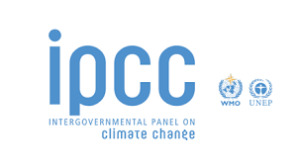 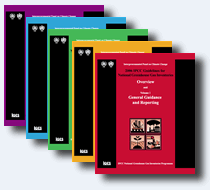 IPCC Guideline （to be refined in 2019）
Satellite-based GHG Dataset
Methodology document
Review
Provide highly accurate 
data set
Develop methodology document for national statistician to use GHG data for verification
CEOS
Provide and share GHG data
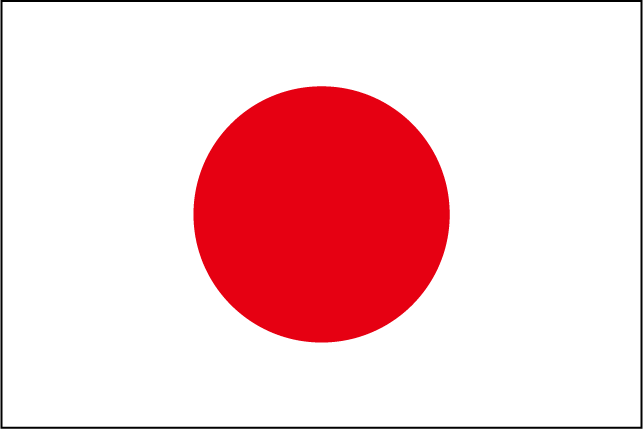 Space Agencies
Ministry of Environment/NIES
Ministry of Education, Sports, Culture, Science and Technology
NASA
OCO-2
ESA
Sentinel-5
CNES
Microcarb
JAXA
GOSAT
CMA
TanSat
7
[Speaker Notes: ・衛星GHGデータ利用に向けた体制も紹介したい。
・日本では、ガイドラインの改定に加えて、どうやって衛星データからインベントリを検証するのかのガイダンス文書も作成する予定である。]
Next Steps towards the Refinement of 
the IPCC Guidelines
There is a gap between the Inventory Compiler and the satellite community. It is important for the satellite community to promote activities to reduce the gap such as;
CEOS should encourage scientists to publish papers which demonstrate the satellite observation data together with in-situ observation can contribute to understand GHG emissions and  removals, and 
CEOS should encourage the accuracy improvement and accumulation of satellite GHG observation data.

Japan will highly appreciate CEOS’s review on the draft of methodology document when it is opened to the public in September 2017.
8